Module 3
Lists & Dictionaries
Lakshmi D L
Assistant Professor
BGS Institute of Technology
BG Nagara
DICTIONARIES
A dictionary is a collection of unordered set of key:value pairs, with the requirement that keys are unique in one dictionary. 

Unlike lists and strings where elements are accessed using index values (which are integers), the values in dictionary are accessed using keys. 

A key in dictionary can be any immutable type like strings, numbers and tuples. (The tuple can be made as a key for dictionary, only if that tuple consist of string/number/ sub-tuples). 

As lists are mutable – that is, can be modified using index assignments, slicing, or using methods like append(), extend() etc, they cannot be a key for dictionary.
07-Jul-21
Lakshmi D L, Asst. Professor, BGSIT, BG Nagara
2
key:value
A dictionary contains a collection of indices, which are called keys, and a collection of values. 

Each key is associated with a single value. 

The association of a key and a value is called a key-value pair.
07-Jul-21
Lakshmi D L, Asst. Professor, BGSIT, BG Nagara
3
Dictionary is a mapping between set of indices (which are actually keys) and a set of values. 

Each key maps to a value. 

An empty dictionary can be created using two ways – 
			d= { } 
OR 
			d=dict( )
07-Jul-21
Lakshmi D L, Asst. Professor, BGSIT, BG Nagara
4
To add items to dictionary, we can use square brackets as – 

>>> d={} 
>>> d["Mango"]="Fruit" 
>>> d["Banana"]="Fruit" 
>>> d["Cucumber"]="Veg" 
>>> print(d) 

{'Mango': 'Fruit', 'Banana': 'Fruit', 'Cucumber': 'Veg'}
07-Jul-21
Lakshmi D L, Asst. Professor, BGSIT, BG Nagara
5
In mathematical language, a dictionary represents a mapping from keys to values, so you can also say that each key “maps to” a value.

As an example, we’ll build a dictionary that maps from English to Spanish words, so the keys and the values are all strings.

The function dict creates a new dictionary with no items. 

Because dict is the name of a built-in function, you should avoid using it as a variable name.

>>> eng2sp = dict()
>>> eng2sp
{}
07-Jul-21
Lakshmi D L, Asst. Professor, BGSIT, BG Nagara
6
The squiggly-brackets, {}, represent an empty dictionary. 

To add items to the dictionary, you can use square brackets:
>>> eng2sp['one'] = 'uno’

This line creates an item that maps from the key 'one' to the value 'uno'. 

If we print the dictionary again, we see a key-value pair with a colon between the key and value:

>>> eng2sp
{'one': 'uno'}
07-Jul-21
Lakshmi D L, Asst. Professor, BGSIT, BG Nagara
7
This output format is also an input format. For example, you can create a new dictionary with three items:

>>> eng2sp = {'one': 'uno', 'two': 'dos', 'three': 'tres'}

But if you print eng2sp, you might be surprised:
>>> eng2sp {'one': 'uno', 'three': 'tres', 'two': 'dos'}

The order of the key-value pairs might not be the same. 

If you type the same example on your computer, you might get a different result. 
In general, the order of items in a dictionary is unpredictable.
07-Jul-21
Lakshmi D L, Asst. Professor, BGSIT, BG Nagara
8
But that’s not a problem because the elements of a dictionary are never indexed with integer indices. 

Instead, you use the keys to look up the corresponding values:

>>> eng2sp['two']
'dos'

The key 'two' always maps to the value 'dos' so the order of the items doesn’t matter.
07-Jul-21
Lakshmi D L, Asst. Professor, BGSIT, BG Nagara
9
To initialize a dictionary at the time of creation itself, one can use the code like – 
>>> tel_dir={'Tom': 3491, 'Jerry':8135} 
>>> print(tel_dir) 
{'Tom': 3491, 'Jerry': 8135} 

>>> tel_dir['Donald']=4793 
>>> print(tel_dir) 
{'Tom': 3491, 'Jerry': 8135, 'Donald': 4793}
The order of elements in dictionary is unpredictable. 
That is, in this example, don’t assume that 
'Tom': 3491 is first item, 
'Jerry': 8135 is second item etc. 
As dictionary members are not indexed over integers, the order of elements inside it may vary. However, using a key, we can extract its associated value as shown below – 
>>> print(tel_dir['Jerry']) 8135
07-Jul-21
Lakshmi D L, Asst. Professor, BGSIT, BG Nagara
10
Here, the key 'Jerry' maps with the value 8135, hence it doesn’t matter where exactly it is inside the dictionary. 

If a particular key is not there in the dictionary and if we try to access such key, then the KeyError is generated. 

>>> print(tel_dir['Mickey']) 
KeyError: 'Mickey'
07-Jul-21
Lakshmi D L, Asst. Professor, BGSIT, BG Nagara
11
len( )
The len() function on dictionary object gives the number of key-value pairs in that object. 

>>> print(tel_dir) 
{'Tom': 3491, 'Jerry': 8135, 'Donald': 4793} 

>>> len(tel_dir) 
3
07-Jul-21
Lakshmi D L, Asst. Professor, BGSIT, BG Nagara
12
Delete all items by using clear()

To delete all keys and values from a dictionary, 
use clear() or 
just reassign an empty dictionary ({}) to the name:


>>> pythons.clear()
>>> pythons
{}


>>> pythons = {}
>>> pythons
{}
07-Jul-21
Lakshmi D L, Asst. Professor, BGSIT, BG Nagara
13
in operator
The in operator can be used to check whether any key (not value) appears in the dictionary object. 

>>> 'Mickey' in tel_dir #output is False 
>>> 'Jerry' in tel_dir #output is True 
>>> 3491 in tel_dir #output is False 

We observe from above example that the value 3491 is associated with the key 'Tom' in tel_dir. 

But, the in operator returns False.
The dictionary object has a method values() which will return a list of all the values associated with keys within a dictionary. 

If we would like to check whether a particular value exist in a dictionary, we can make use of it as shown below – 

>>> 3491 in tel_dir.values() #output is True
07-Jul-21
Lakshmi D L, Asst. Professor, BGSIT, BG Nagara
14
The in operator behaves differently in case of lists and dictionaries as explained hereunder– 

When in operator is used to search a value in a list, then linear search algorithm is used internally. 
That is, each element in the list is checked one by one sequentially. 
This is considered to be expensive in the view of total time taken to process. 
Because, if there are 1000 items in the list, and if the element in the list which we are search for is in the last position (or if it does not exists), then before yielding result of search (True or False), we would have done 1000 comparisons. 
In other words, linear search requires n number of comparisons for the input size of n elements. 
Time complexity of the linear search algorithm is O(n).
07-Jul-21
Lakshmi D L, Asst. Professor, BGSIT, BG Nagara
15
2. The keys in dictionaries of Python are basically hashable elements. 

The concept of hashing is applied to store (or maintain) the keys of dictionaries. 

Normally hashing techniques have the time complexity as O(log n) for basic operations like insertion, deletion and searching. 

Hence, the in operator applied on keys of dictionaries works better compared to that on lists.
07-Jul-21
Lakshmi D L, Asst. Professor, BGSIT, BG Nagara
16
Dictionary as a Collection of Counters
Assume that we need to count the frequency of alphabets in a given string. There are different methods to do it – 

Create 26 variables to represent each alphabet. 
	Traverse the given string and increment the corresponding counter when an alphabet is found. 

Create a list with 26 elements (all are zero in the beginning) representing alphabets. 
	Traverse the given string and increment corresponding indexed position in the list when an alphabet is found. 

Create a dictionary with characters as keys and counters as values. 
	When we find a character for the first time, we add the item to dictionary. 
	Next time onwards, we increment the value of existing item. 

Each of the above methods will perform same task, but the logic of implementation will be different.
07-Jul-21
Lakshmi D L, Asst. Professor, BGSIT, BG Nagara
17
Implementation using dictionary
s=input("Enter a string:") 	#read a string 
d=dict() 			#create empty dictionary 
for ch in s: 			#traverse through string if ch not in d: 	#if new character found 
d[ch]=1 			#initialize counter to 1 
else: 				#otherwise, increment counter 
d[ch]+=1 
print(d) 			#display the dictionary

The sample output would be – 
	Enter a string: Hello World 
	{'H': 1, 'e': 1, 'l': 3, 'o': 2, ' ': 1, 'W': 1, 'r': 1, 'd': 1}
07-Jul-21
Lakshmi D L, Asst. Professor, BGSIT, BG Nagara
18
It can be observed from the output that, a dictionary is created here with characters as keys and frequencies as values. 
Note that, here we have computed histogram of counters. 
Dictionary in Python has a method called as get(), which takes key and a default value as two arguments. 
If key is found in the dictionary, then the get() function returns corresponding value, otherwise it returns default value. 
For example, 
>>> tel_dir={'Tom': 3491, 'Jerry':8135, 'Mickey':1253} 
>>> print(tel_dir.get('Jerry',0)) 8135 
>>> print(tel_dir.get('Donald',0)) 0 
In the above example, when the get() function is taking 'Jerry' as argument, it returned corresponding value, as 'Jerry' is found in tel_dir . 

Whereas, when get() is used with 'Donald' as key, the default value 0 (which is provided by us) is returned.
07-Jul-21
Lakshmi D L, Asst. Professor, BGSIT, BG Nagara
19
The function get( ) can be used effectively for calculating frequency of alphabets in a string. 

Here is the modified version of the program – 

s=input("Enter a string:") 
d=dict() 
for ch in s: 
d[ch]=d.get(ch,0)+
print(d) 

In the above program, for every character ch in a given string, we will try to retrieve a value. 
When the ch is found in d, its value is retrieved, 1 is added to it, and restored. 
If ch is not found, 0 is taken as default and then 1 is added to it.
07-Jul-21
Lakshmi D L, Asst. Professor, BGSIT, BG Nagara
20
Looping and Dictionaries
When a for-loop is applied on dictionaries, it will iterate over the keys of dictionary. 
If we want to print key and values separately, we need to use the statements as shown – 

tel_dir={'Tom': 3491, 'Jerry':8135, 'Mickey':1253} 
for k in tel_dir: 
print(k, tel_dir[k]) 

Output would be – 

	Tom 3491 
	Jerry 8135 
	Mickey 1253
07-Jul-21
Lakshmi D L, Asst. Professor, BGSIT, BG Nagara
21
While accessing items from dictionary, the keys may not be in order. 
If we want to print the keys in alphabetical order, then we need to make a list of the keys, and then sort that list. 
We can do so using keys() method of dictionary and sort() method of lists. Consider the following code – 
tel_dir={'Tom': 3491, 'Jerry':8135, 'Mickey':1253} 
ls=list(tel_dir.keys()) 
print("The list of keys:",ls) 
ls.sort() 
print("Dictionary elements in alphabetical order:") 
for k in ls: 
print(k, tel_dir[k]) 

The output would be – 
The list of keys: ['Tom', 'Jerry', 'Mickey'] Dictionary elements in alphabetical order: Jerry 8135 
Mickey 1253 
Tom 3491
07-Jul-21
Lakshmi D L, Asst. Professor, BGSIT, BG Nagara
22
The key-value pair from dictionary can be together accessed with the help of a method items() as shown – 

>>> d={'Tom':3412, 'Jerry':6781, 'Mickey':1294} 
>>> for k,v in d.items(): 
print(k,v) 

Output: 
Tom 3412 
Jerry 6781 
Mickey 1294 

The usage of comma-separated list k,v here is internally a tuple (another data structure in Python)
07-Jul-21
Lakshmi D L, Asst. Professor, BGSIT, BG Nagara
23
Reverse lookup
Given a dictionary d and a key k, it is easy to find the corresponding value v = d[k]. 

This operation is called a lookup. 

But what if you have v and you want to find k? 

You have two problems: first, there might be more than one key that maps to the value v. 

Depending on the application, you might be able to pick one, or you might have to make a list that contains all of them. 

Second, there is no simple syntax to do a reverse lookup; you have to search.
07-Jul-21
Lakshmi D L, Asst. Professor, BGSIT, BG Nagara
24
Here is a function that takes a value and returns the first key that maps to that value: 
def reverse_lookup(d, v): 
for k in d: 
if d[k] == v: 
return k
raise LookupError() 
This function is yet another example of the search pattern, but it uses a feature we haven’t seen before, raise. 
The raise statement causes an exception; in this case it causes a LookupError, which is a built-in exception used to indicate that a lookup operation failed. 
If we get to the end of the loop, that means v doesn’t appear in the dictionary as a value, so we raise an exception.
07-Jul-21
Lakshmi D L, Asst. Professor, BGSIT, BG Nagara
25
Example of a successful reverse lookup:
>>> h = histogram('parrot') 
>>> key = reverse_lookup(h, 2) 
>>> key 'r' 

And an unsuccessful one: 
>>> key = reverse_lookup(h, 3) 
Traceback (most recent call last): 
File "<stdin>", line 1, in <module> 
File "<stdin>", line 5, in reverse_lookup LookupError

The effect when you raise an exception is the same as when Python raises one: it prints a traceback and an error message.
07-Jul-21
Lakshmi D L, Asst. Professor, BGSIT, BG Nagara
26
The raise statement can take a detailed error message as an optional argument. 

For example: 

>>> raise LookupError('value does not appear in the dictionary') 
Traceback (most recent call last): 
File "<stdin>", line 1, in ? 

LookupError: value does not appear in the dictionary 

A reverse lookup is much slower than a forward lookup; if you have to do it often, or if the dictionary gets big, the performance of your program will suffer.
07-Jul-21
Lakshmi D L, Asst. Professor, BGSIT, BG Nagara
27
Dictionaries and lists
Lists can appear as values in a dictionary. 
For example, if you are given a dictionary that maps from letters to frequencies, you might want to invert it; that is, create a dictionary that maps from frequencies to letters. 
Since there might be several letters with the same frequency, each value in the inverted dictionary should be a list of letters. 
Here is a function that inverts a dictionary: 
def invert_dict(d): 
inverse = dict() 
for key in d: 
val = d[key] if val not in 
inverse: inverse[val] = [key] 
else: 
inverse[val].append(key) 
return inverse
07-Jul-21
Lakshmi D L, Asst. Professor, BGSIT, BG Nagara
28
Each time through the loop, key gets a key from d and val gets the corresponding value. 
If val is not in inverse, that means we haven’t seen it before, so we create a new item and initialize it with a singleton (a list that contains a single element).
Otherwise, we have seen this value before, so we append the corresponding key to the list. 

Here is an example: 
>>> hist = histogram('parrot') 
>>> hist {'a': 1, 'p': 1, 'r': 2, 't': 1, 'o': 1} 
>>> inverse = invert_dict(hist) 
>>> inverse {1: ['a', 'p', 't', 'o'], 2: ['r']}
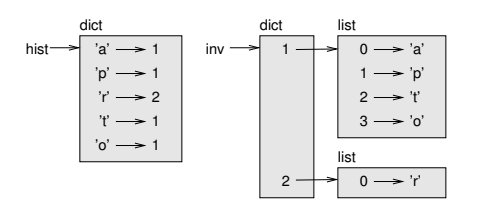 Figure 3.1: State diagram
07-Jul-21
Lakshmi D L, Asst. Professor, BGSIT, BG Nagara
29
Figure 3.1 is a state diagram showing hist and inverse. 

A dictionary is represented as a box with the type dict above it and the key-value pairs inside. 
If the values are integers, floats or strings, I draw them inside the box, but I usually draw lists outside the box, just to keep the diagram simple. 
Lists can be values in a dictionary, as this example shows, but they cannot be keys. Here’s what happens if you try: 

>>> t = [1, 2, 3] 
>>> d = dict() 
>>> d[t] = 'oops' 
Traceback (most recent call last): 
File "<stdin>", line 1, in ? 
TypeError: list objects are unhashable
07-Jul-21
Lakshmi D L, Asst. Professor, BGSIT, BG Nagara
30
A dictionary is implemented using a hashtable and that means that the keys have to be hashable. 


A hash is a function that takes a value (of any kind) and returns an integer. Dictionaries use these integers, called hash values, to store and look up key-value pairs.
07-Jul-21
Lakshmi D L, Asst. Professor, BGSIT, BG Nagara
31
Dictionaries and Files
A dictionary can be used to count the frequency of words in a file. Consider a file myfile.txt 

consisting of following text – 

hello, how are you? 
I am doing fine. 
How about you? 
Now, we need to count the frequency of each of the word in this file. 
So, we need to take an outer loop for iterating over entire file, and an inner loop for traversing each line in a file. 
Then in every line, we count the occurrence of a word, as we did before for a character.
07-Jul-21
Lakshmi D L, Asst. Professor, BGSIT, BG Nagara
32
The program is given as below –
fname=input("Enter file name:") 
try: 
fhand=open
(fname) 
except: 
print("File cannot be opened") 
exit() 
d=dict() 
for line in fhand: 
for word in line.split(): 
d[word]=d.get(word,0)+1 
print(d)
Input:	
		hello, how are you? 
		I am doing fine. 
		How about you? 


The output of this program when the input file is myfile.txt would be – 
	
Enter file name: myfile.txt 
{'hello,': 1, 'how': 1, 'are': 1, 'you?': 2, 'I': 1, 'am': 1,'doing': 1, 'fine.': 1, 'How': 1, 'about': 1}
07-Jul-21
Lakshmi D L, Asst. Professor, BGSIT, BG Nagara
33
Few points to be observed in the previous output – 

The punctuation marks like comma, full point, question mark etc. are also considered as a part of word and stored in the dictionary. 

This means, when a particular word appears in a file with and without punctuation mark, then there will be multiple entries of that word. 

The word ‘how’ and ‘How’ are treated as separate words in the above example because of uppercase and lowercase letters. 

While solving problems on text analysis, machine learning, data analysis etc. such kinds of treatment of words lead to unexpected results. 

So, we need to be careful in parsing the text and we should try to eliminate punctuation marks, ignoring the case etc.
07-Jul-21
Lakshmi D L, Asst. Professor, BGSIT, BG Nagara
34
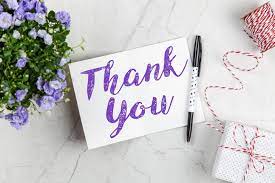 07-Jul-21
Lakshmi D L, Asst. Professor, BGSIT, BG Nagara
35